PHÒNG GIÁO DỤC VÀ ĐÀO TẠO QUẬN LONG BIÊN
TRƯỜNG MN GIA QUẤT

Lĩnh vực :Phát triển thẩm mĩ
Chủ đề: Phương tiện giao thông
Đề tài : dán bánh xe


Độ tuổi : 25-36 tháng
Giáo viên: Ngô Thị Vân
Hoạt động 1
Ổn định
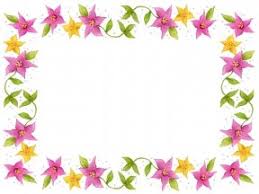 HOẠT ĐỘNG 2
Dạy trẻ  dán bánh xe ô tô
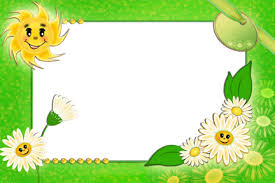 HOẠT ĐỘNG 3
NHẬN XÉT SẢN PHẨM